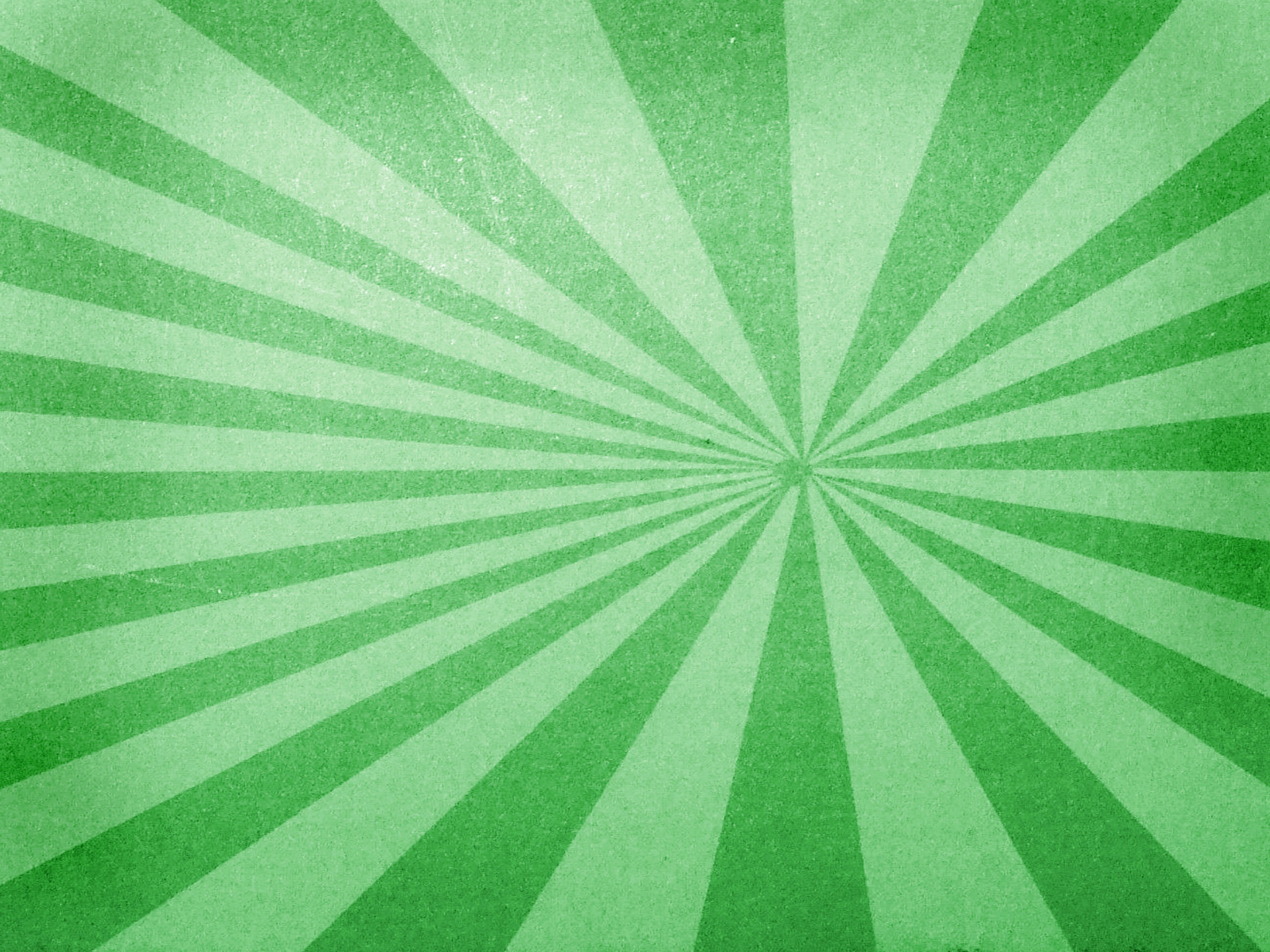 ESTUDO  METÓDICO
  O  EVANGELHO  SEGUNDO  O  ESPIRITISMO
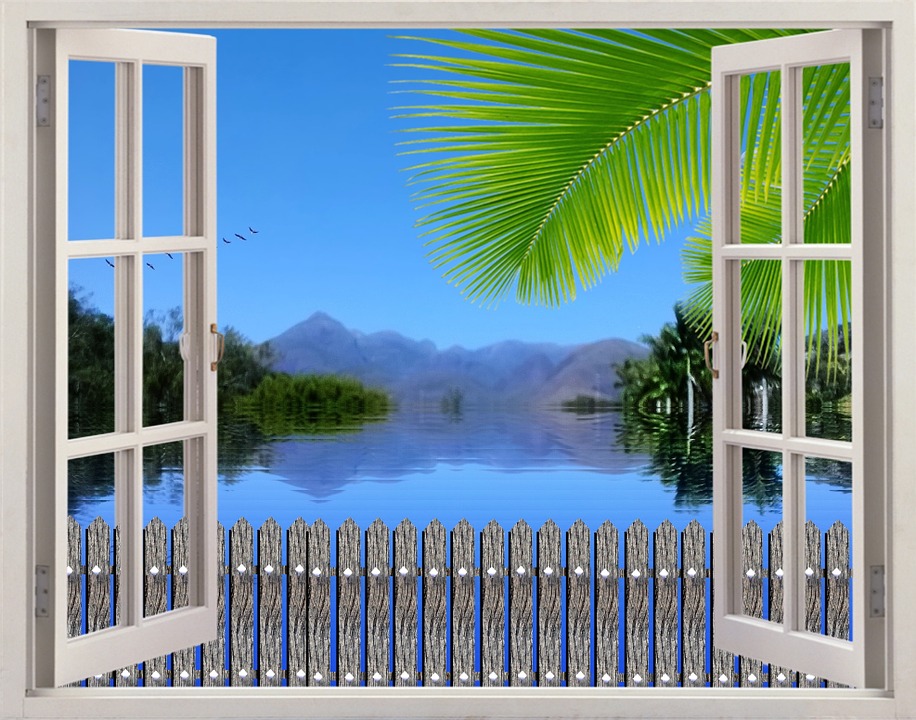 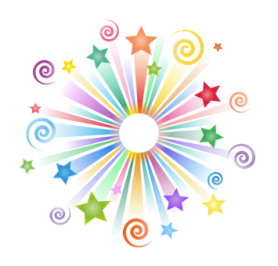 CAPÍTULO  17
4.  CUIDAI  DO  CORPO
   E  DO  ESPÍRITO
O  HOMEM  NO  MUNDO
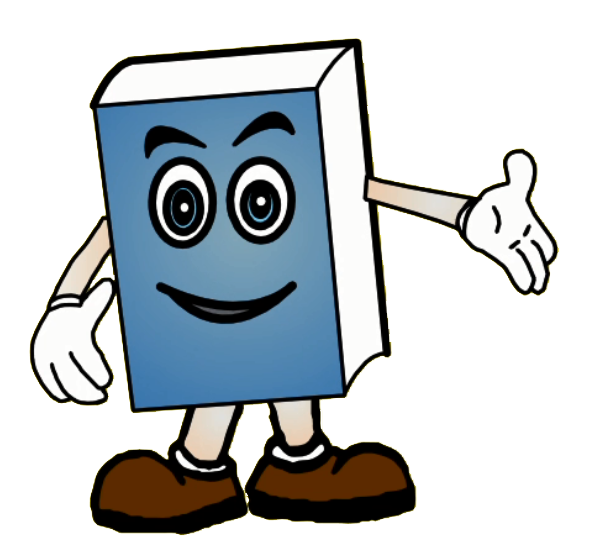 SEDE  PERFEITOS
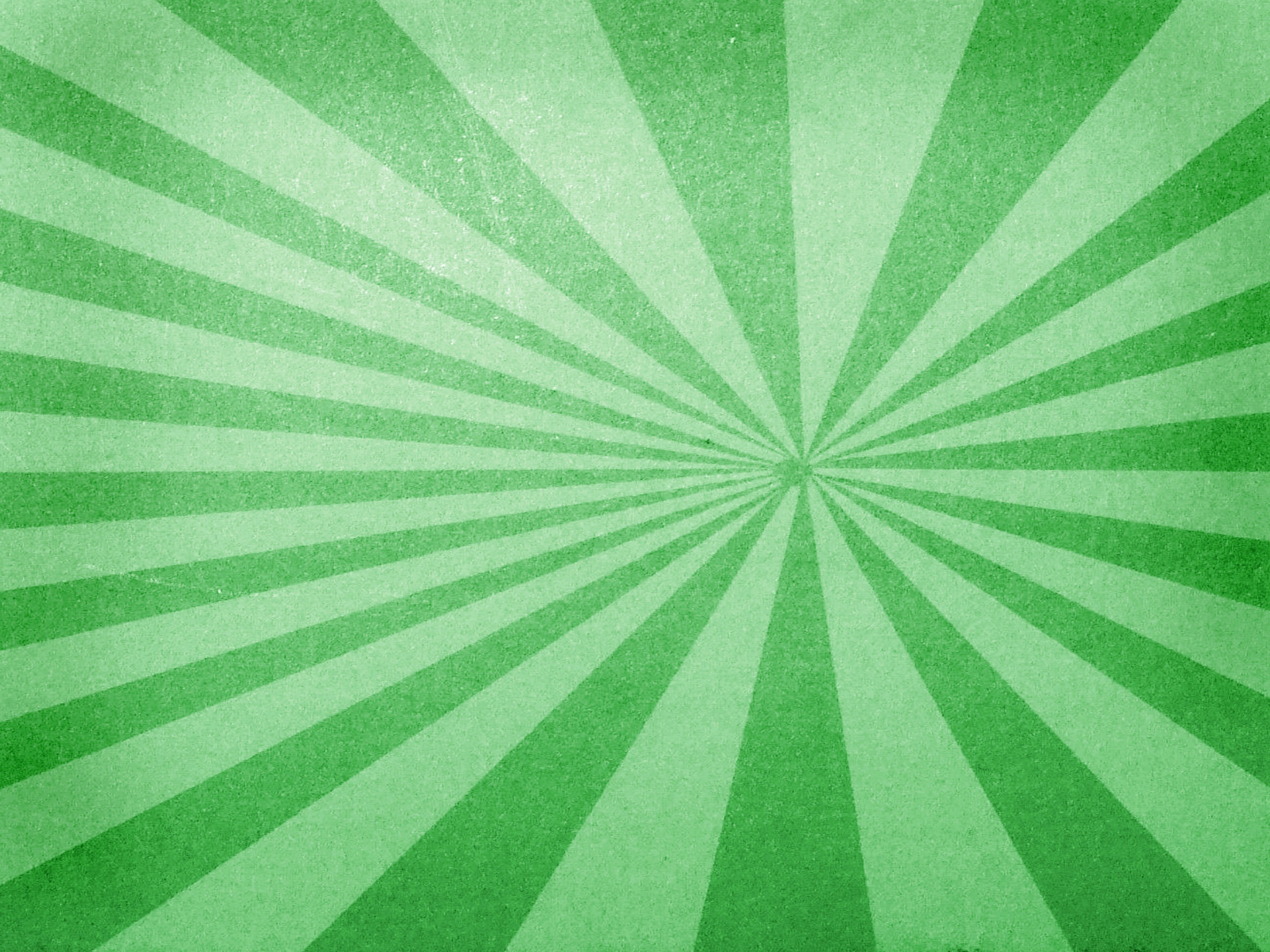 RECOMENDAÇÃO
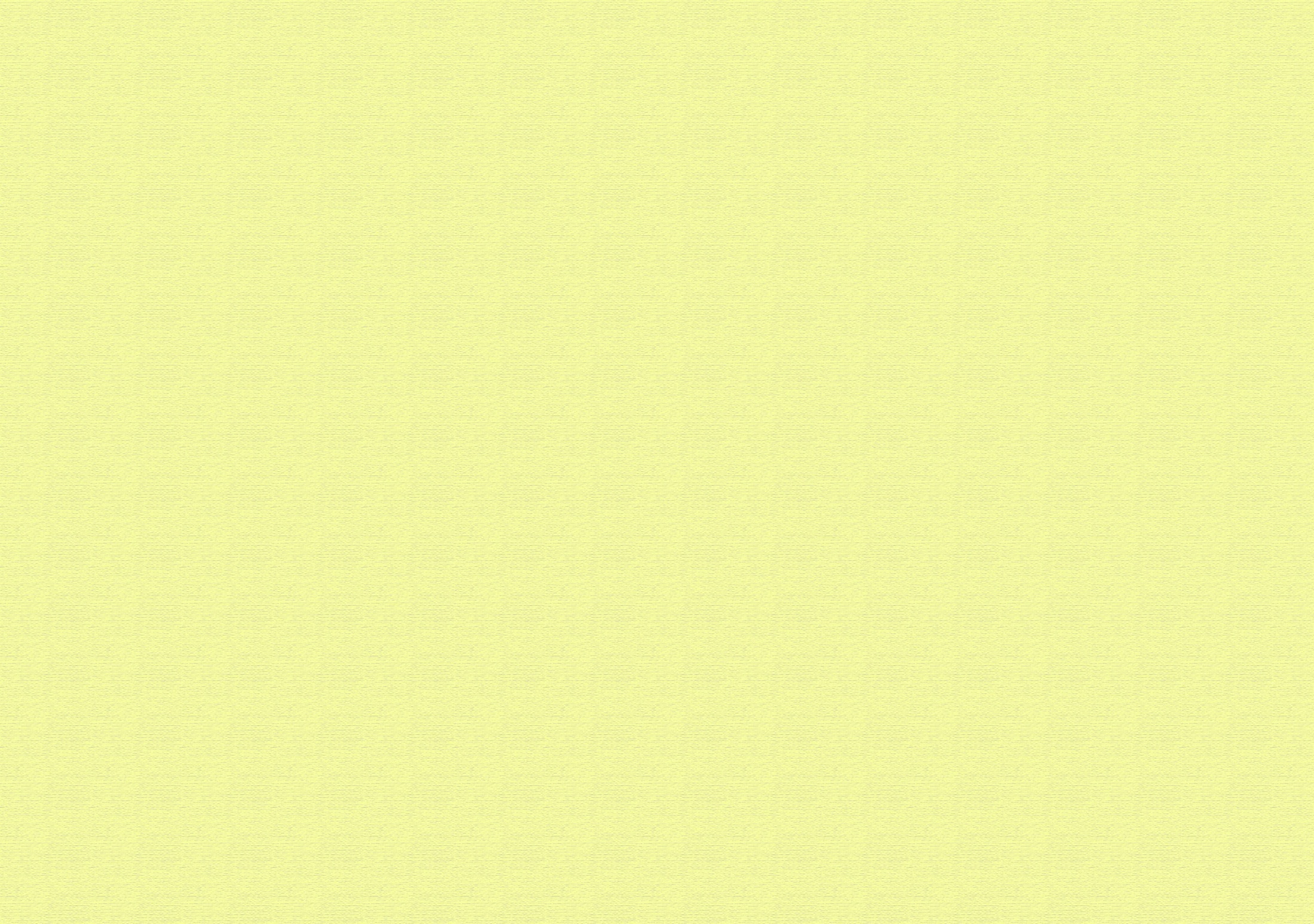 CUIDAR  DO  CORPO  E  DO  ESPÍRITO
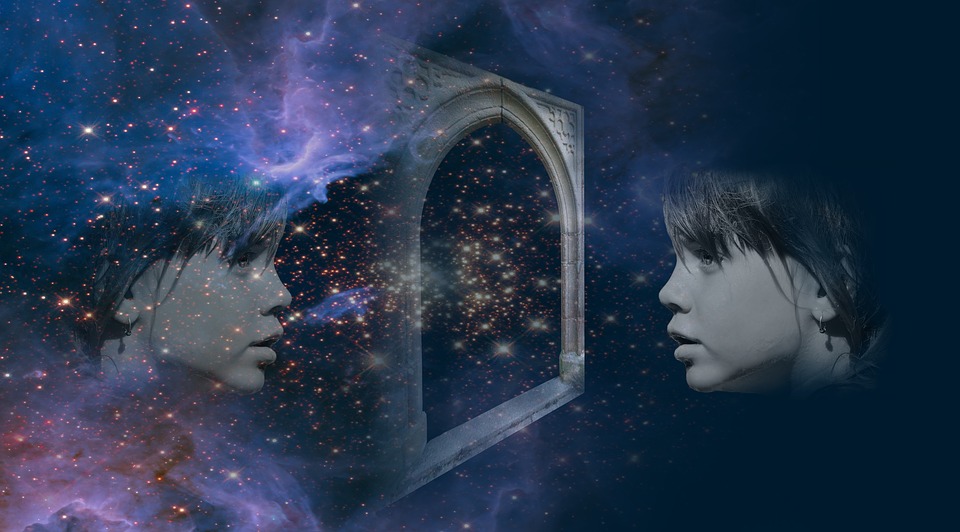 O  CORPO  DEVE  ESTAR  SÃO,  DISPOSTO  E
VIGOROSO,  PARA  QUE  NOSSA  ALMA  POSSA
VIVER,  MOVIMENTAR-SE  E  ATÉ  CONCEBER  A
ILUSÃO  DE  LIBERDADE.
AMAI,  A  VOSSA  ALMA,  PORÉM,  CUIDAI  IGUALMENTE  DO  VOSSO  CORPO,  INSTRUMENTO  DA  ALMA.
Jorge,  Espírito  Protetor  Paris, 1863
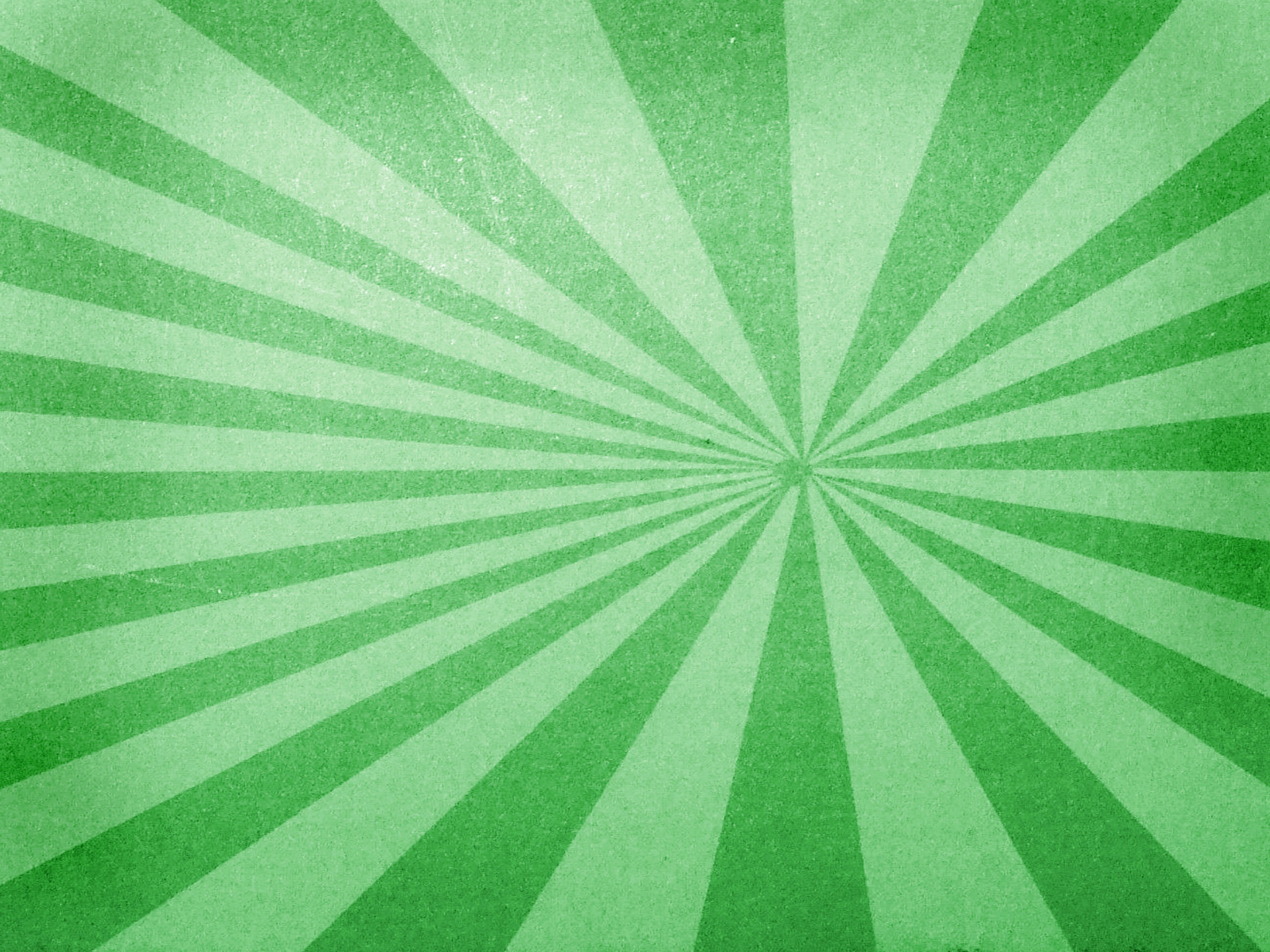 O  HOMEM  NO  MUNDO
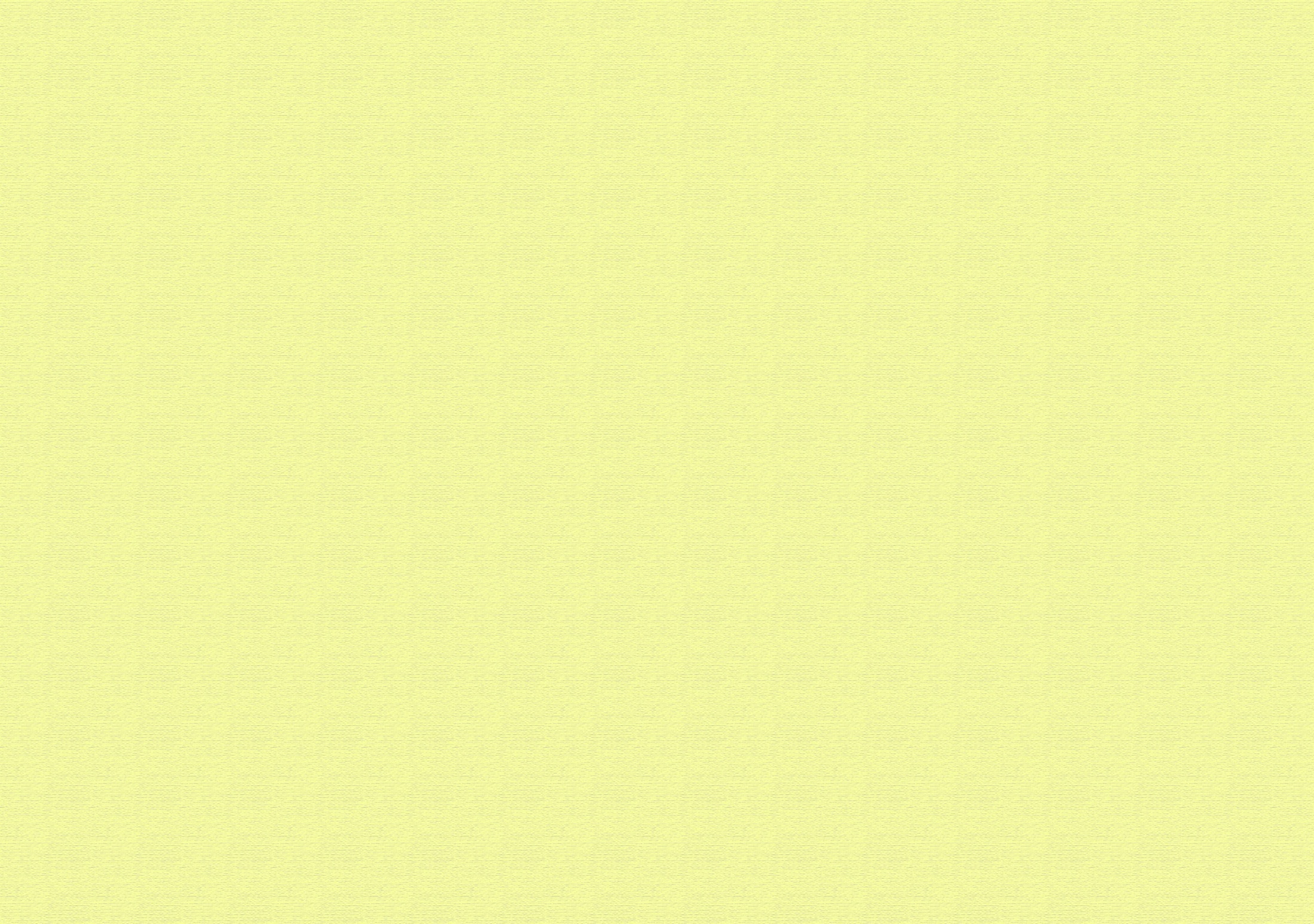 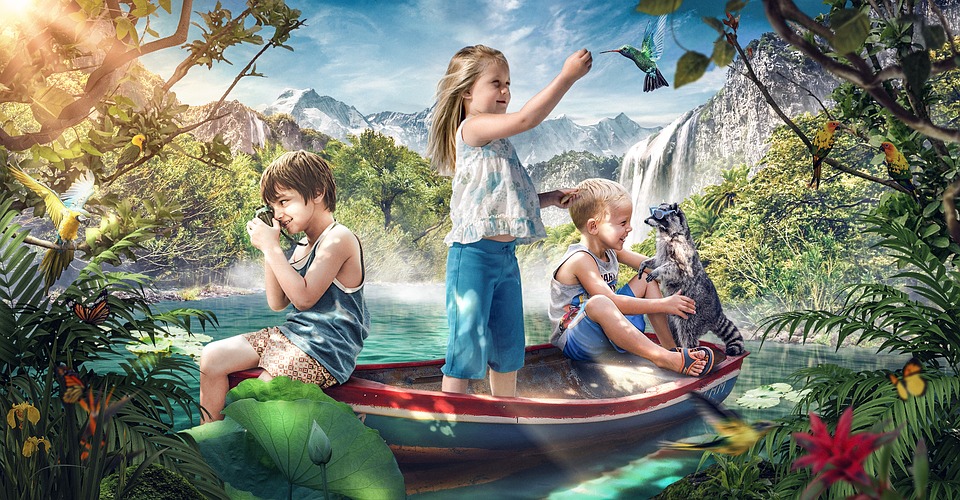 SUA  VIDA:  
NÃO  DEVE  SER  MÍSTICA,  AFASTADA  DOS  HOMENS,  
FORA  DAS  LEIS  DA  SOCIEDADE.
E  SIM  VIVER  COM  OS  HOMENS,  DENTRO
DAS  LEIS  DA  SOCIEDADE.
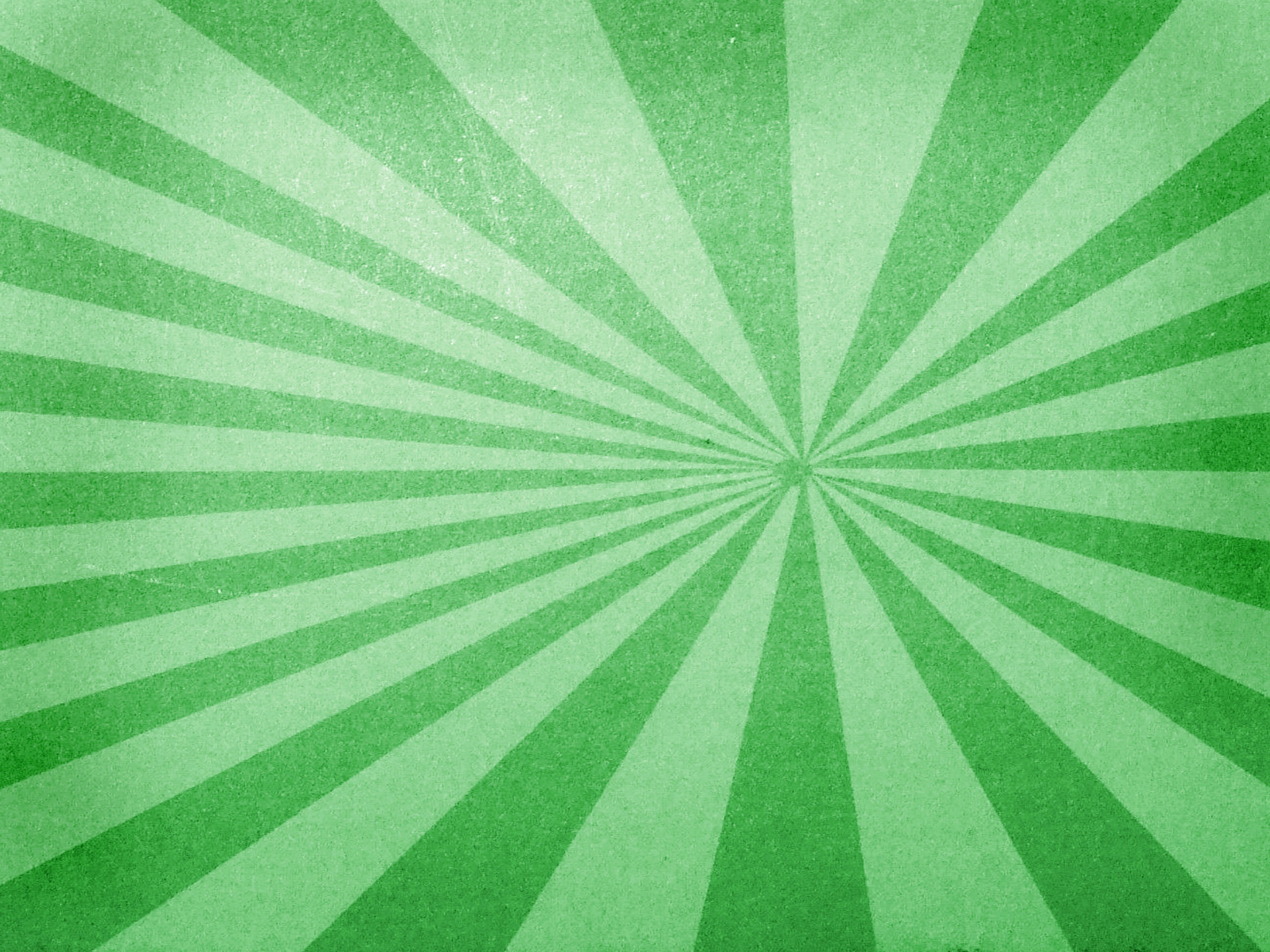 NÃO  É  VIRTUDE:
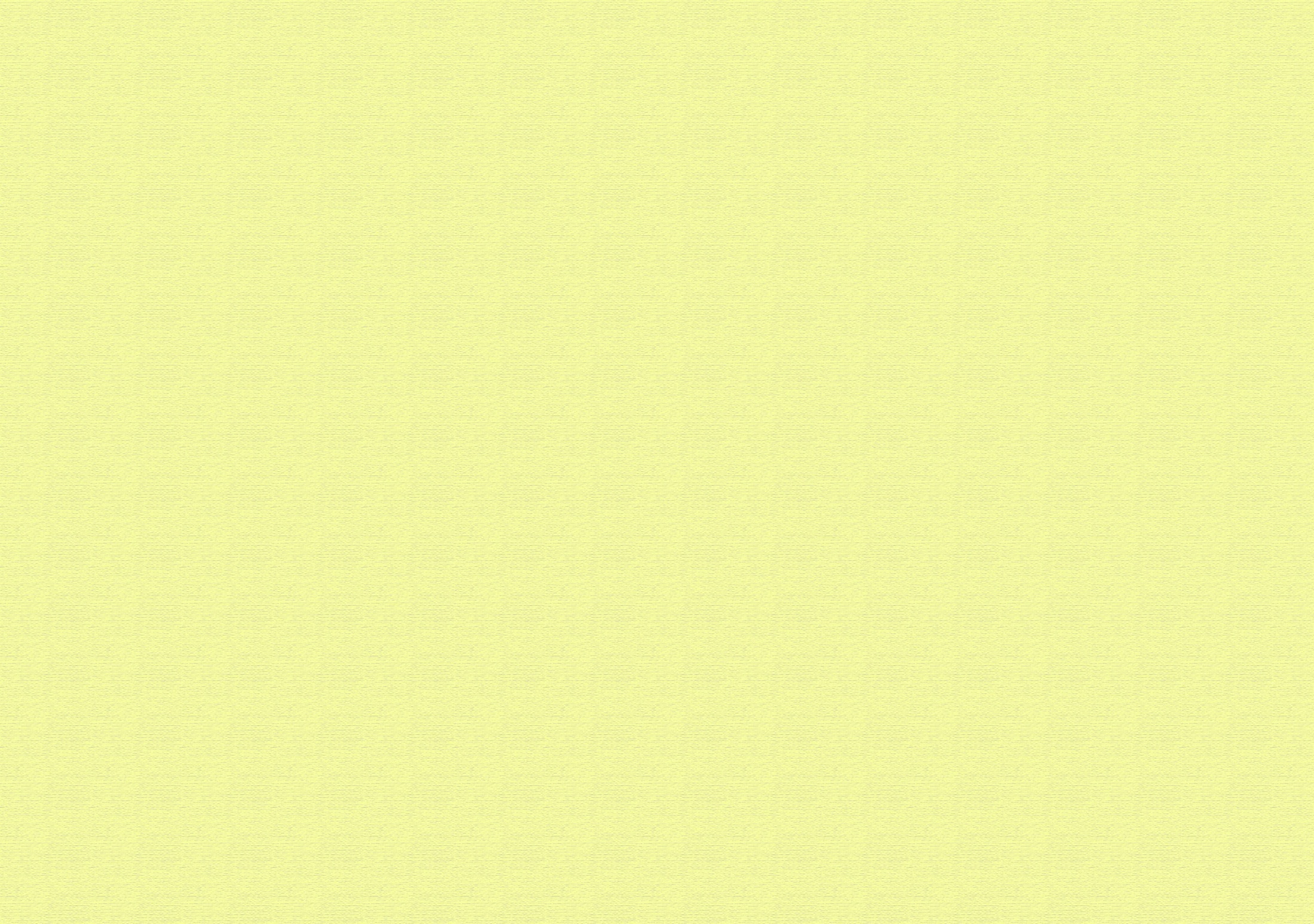 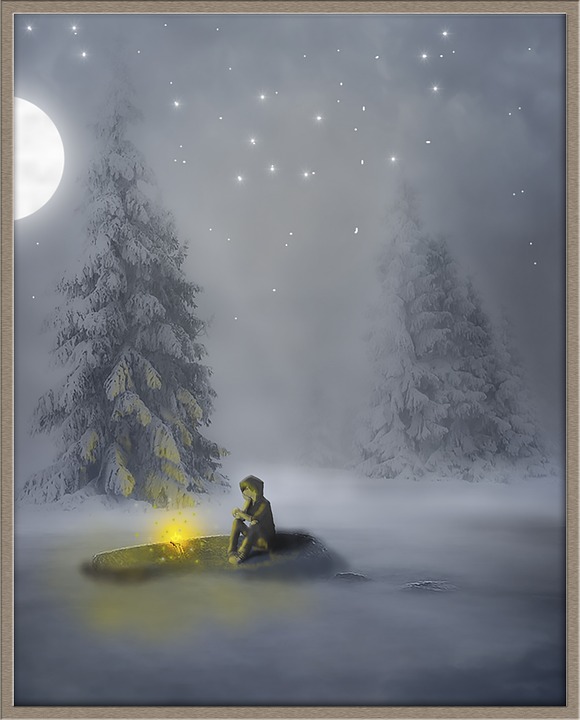 DEMONSTRAR  ASPECTO  SEVERO
E  LÚGUBRE.
REPELIR  PRAZERES  PERMITIDOS
À  NATUREZA  HUMANA.
ISOLAR-SE.
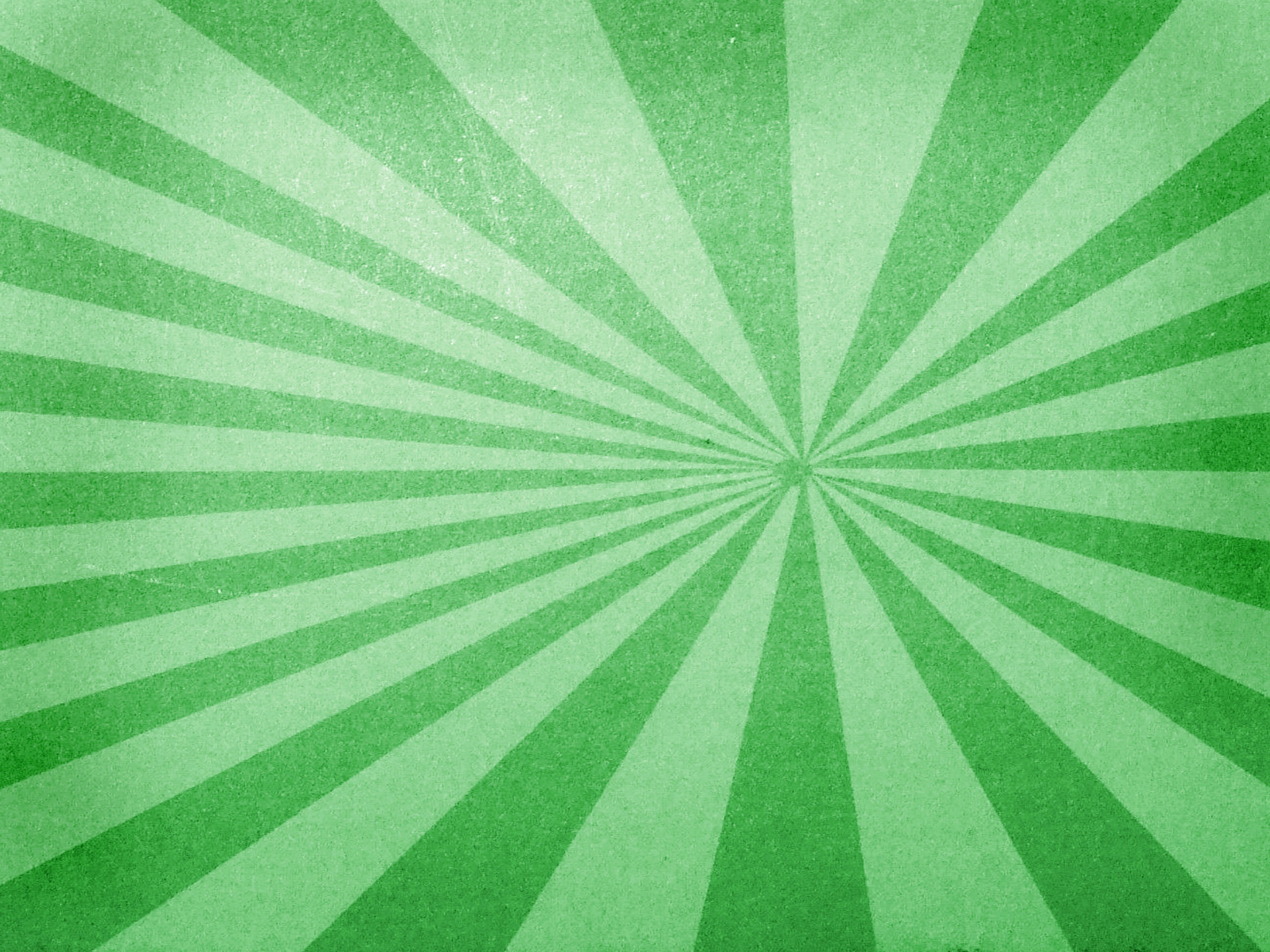 É  VIRTUDE:
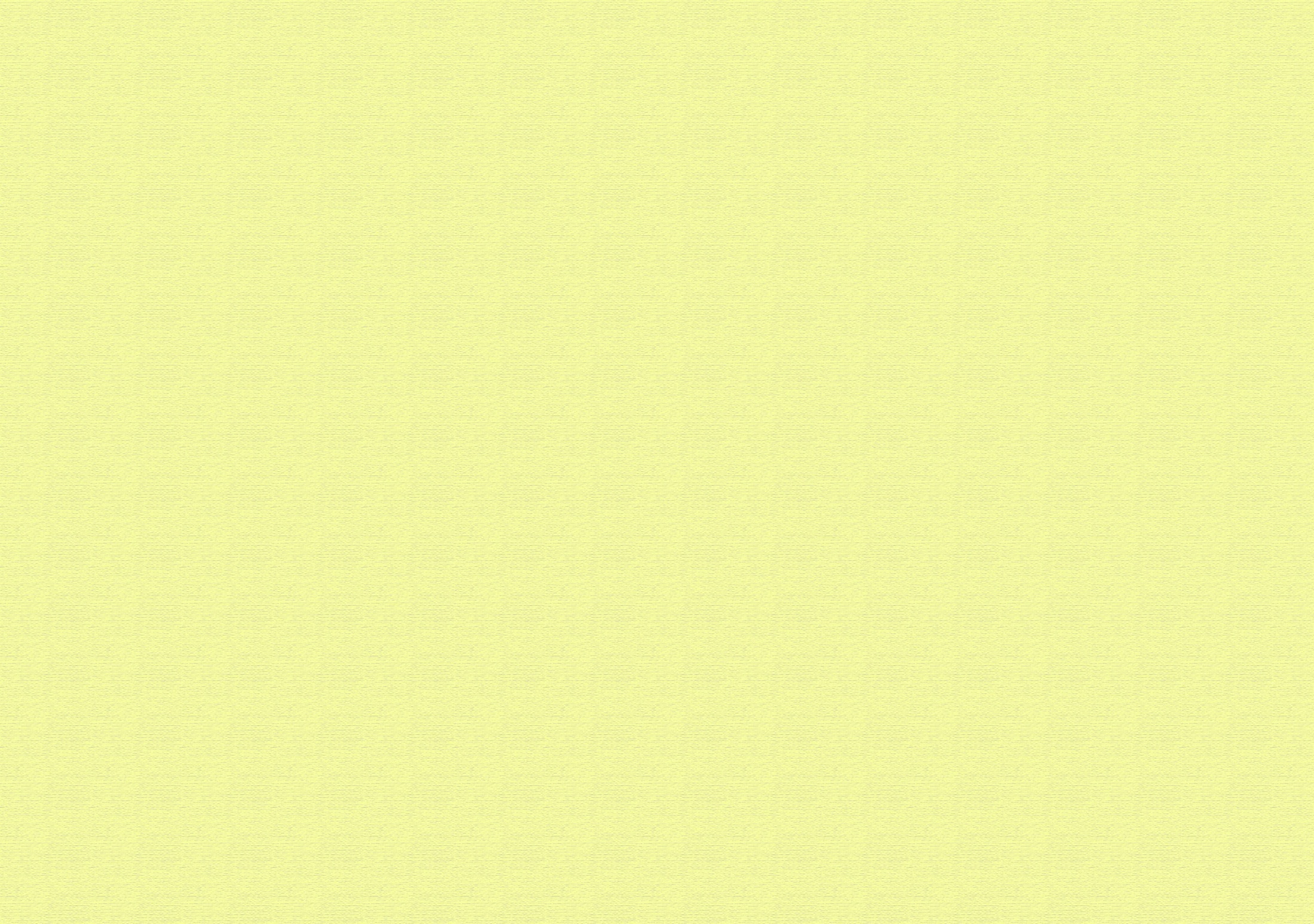 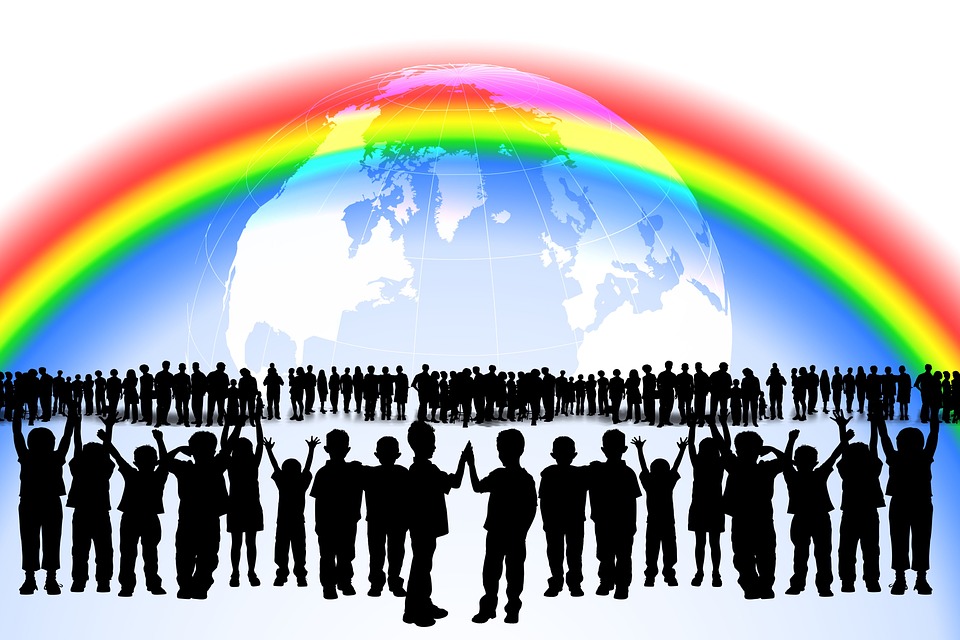 VIVER  EM  CONTATO  COM  OS  SEMELHANTES.
SER  DITOSO.
SER  JOVIAL.
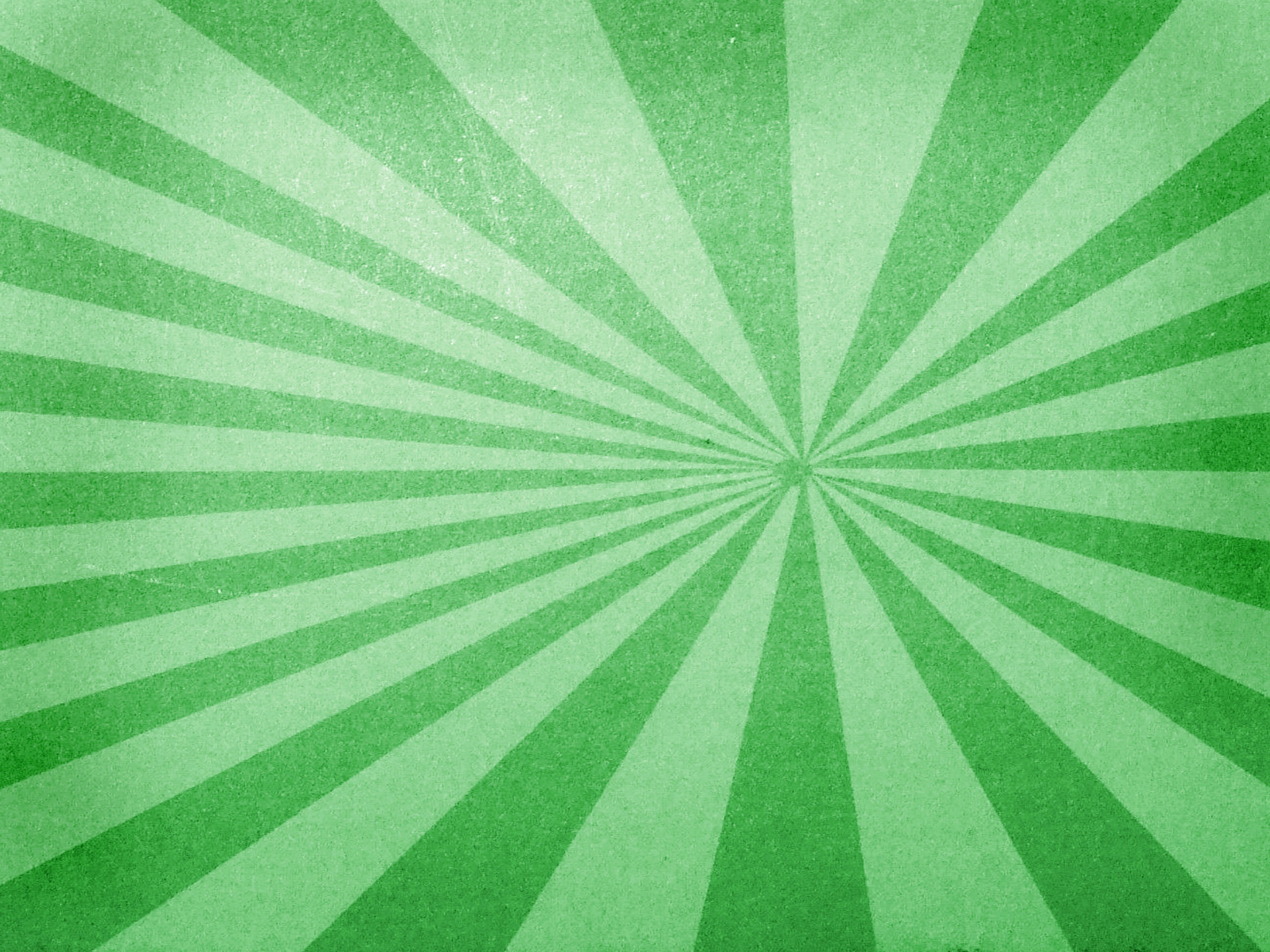 CONCLUSÃO
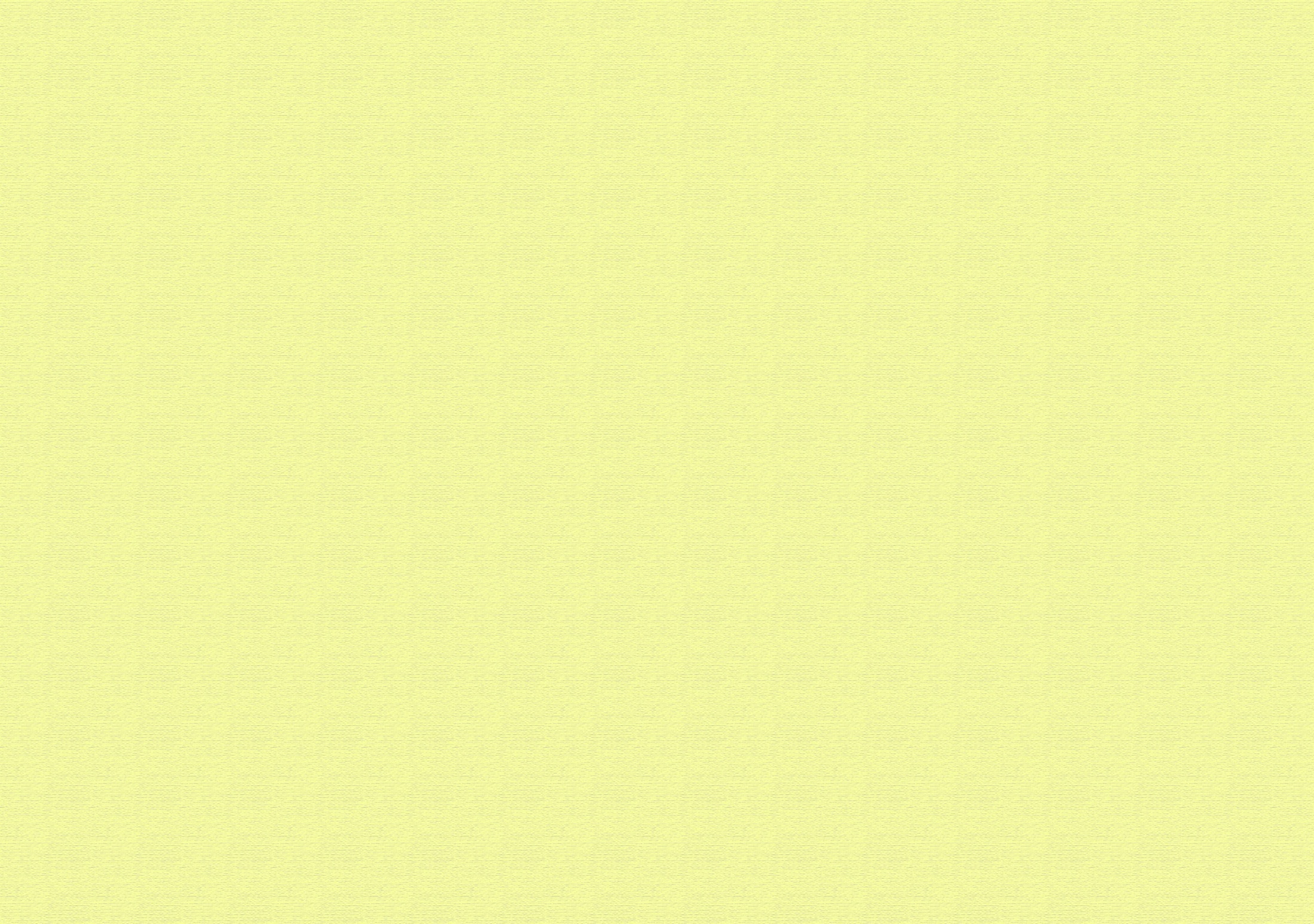 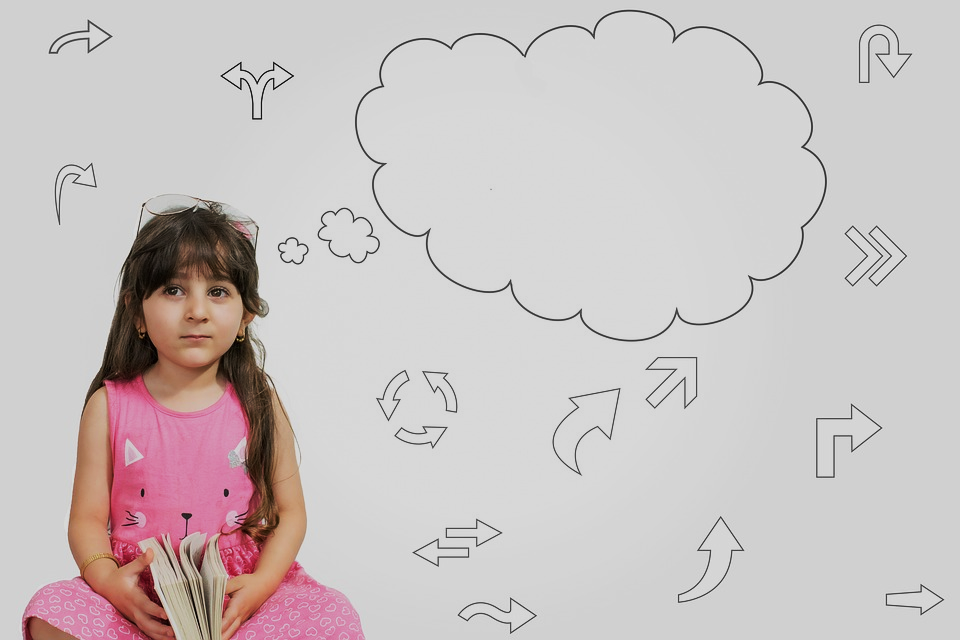 NÃO  FAÇAIS  NADA  SEM  PENSARDES  
EM  DEUS,  PARA  QUE  ESSE  PENSAMENTO
VOS  PURIFIQUE  E  SANTIFIQUE  OS  ATOS.
ORIENTAÇÃO
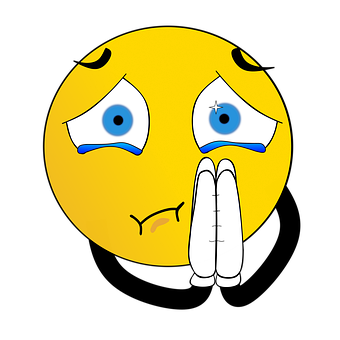 Espírito  Protetor  -  Bordéus, 18631
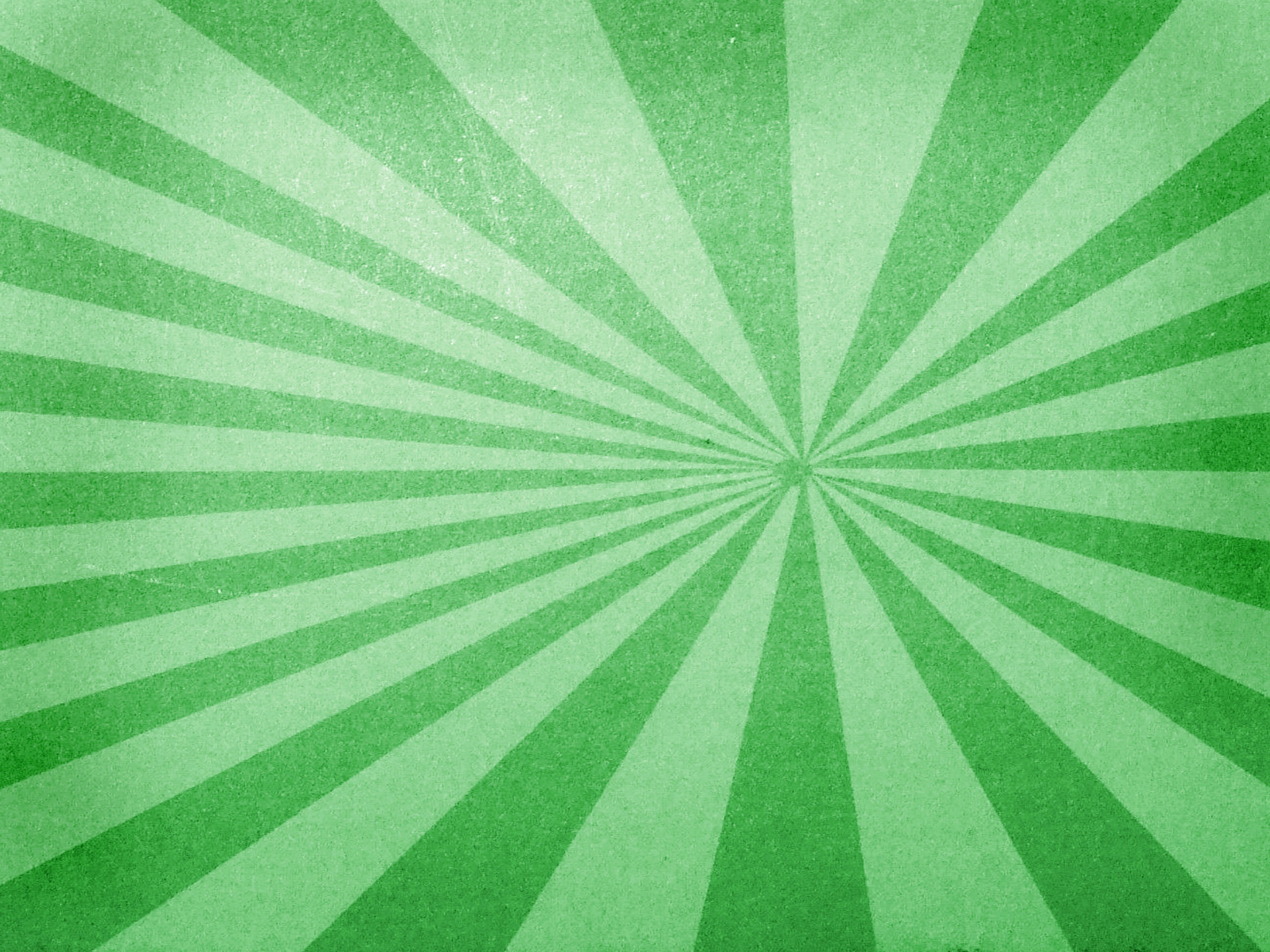 PARA  A  GENTE  PENSAR...
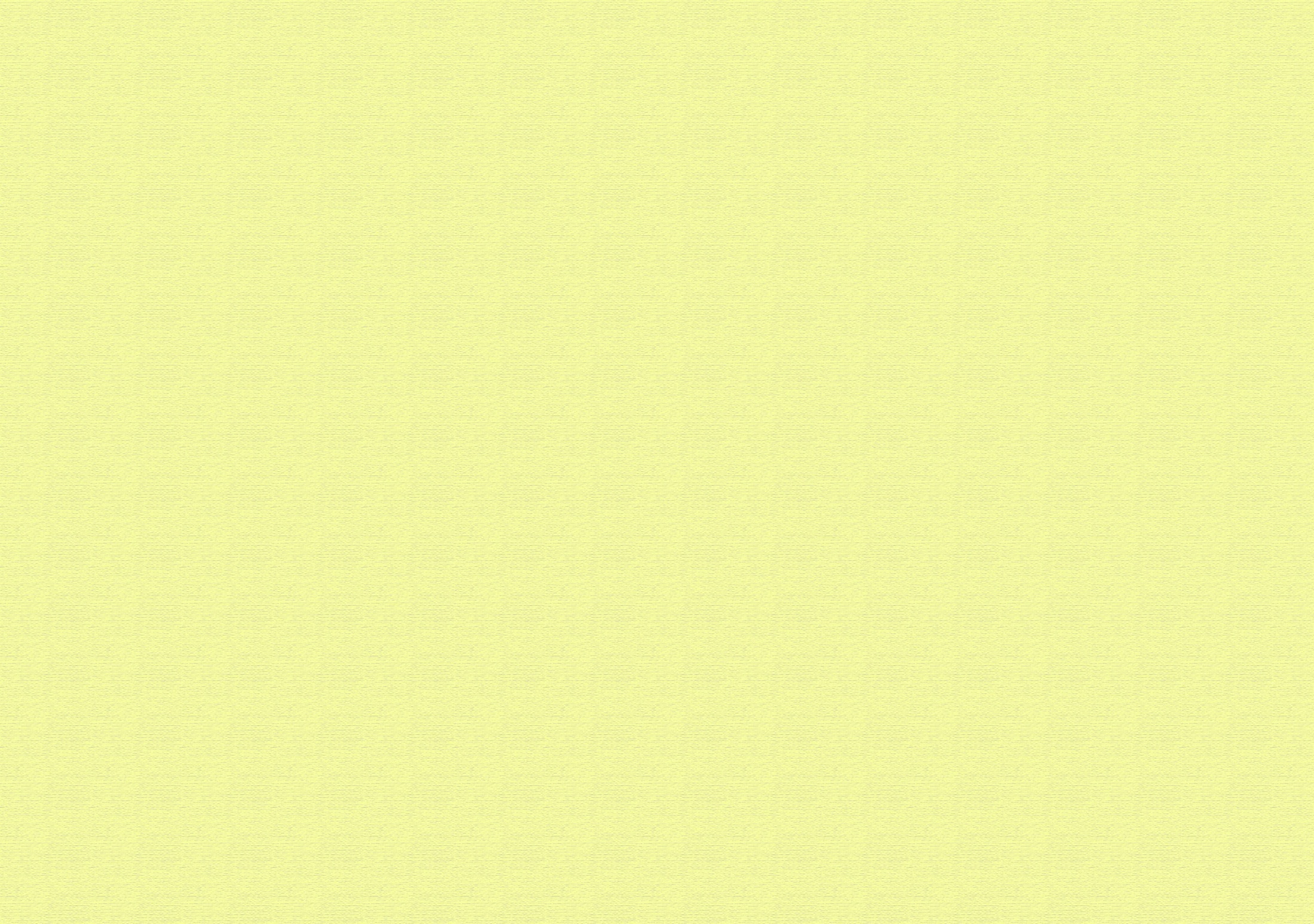 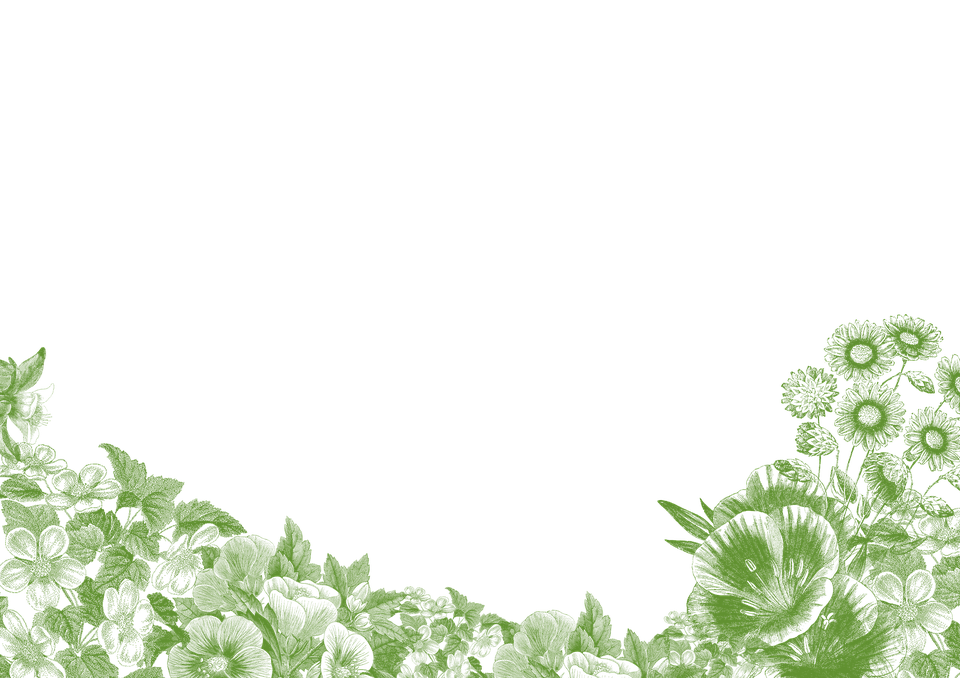 DE  ACORDO  COM  O  NOSSO  ESTUDO  ASSOCIE  A  1ª  COLUNA 
                                        COM  A  2ª  COLUNA:
Devemos  cuidar do corpo e do

O nosso corpo é instrumento da

O Homem deve viver dentro das

Não constitui uma virtude

É considerado uma virtude ser

Devemos estar sempre com os
       Pensamentos voltados para
(   )  DEUS

(   )  ISOLAR-SE DO MUNDO

(   )  ESPÍRITO

(   )  LEIS DA SOCIEDADE

(   )  JOVIAL E DITOSO

(   )  ALMA
F
D
A
C
E
B